NGN Mod186 Pricing Statement
Movement from December 2021 to March 2022
Summary of updates December 2021 to March 2022

2022/23 revenue has increased by an additional c. £3.7m, since the last update in December 2021. Our charges have now been finalised based on these assumptions.

A summary of the movements between December and March is detailed below,

Supplier of last resort claims (£8.5m reduction): Indicative values provided by Ofgem were used to estimate our revenue position in December’s update. Networks have now received last resort claim letters from all suppliers
Shrinkage expenditure (£8.9m increase): Ofgem approved a reforecast of our shrinkage costs to account for the current volatility within the wholesale market
Bad debt (£3.3m increase): NGN have included a provision to account for the insolvency of Contract Natural Gas

Known future changes to revenue
Business rate (£1.7m reduction): HMRC have chosen to freeze the inflation component of rates
Shrinkage prices: Current projections indicate an average purchase price of £2.88 per therm for 22/23, which equates to £28.6m. The price assumption within our 60 day notice is £2.11 per therm, which equates to £20.9m.
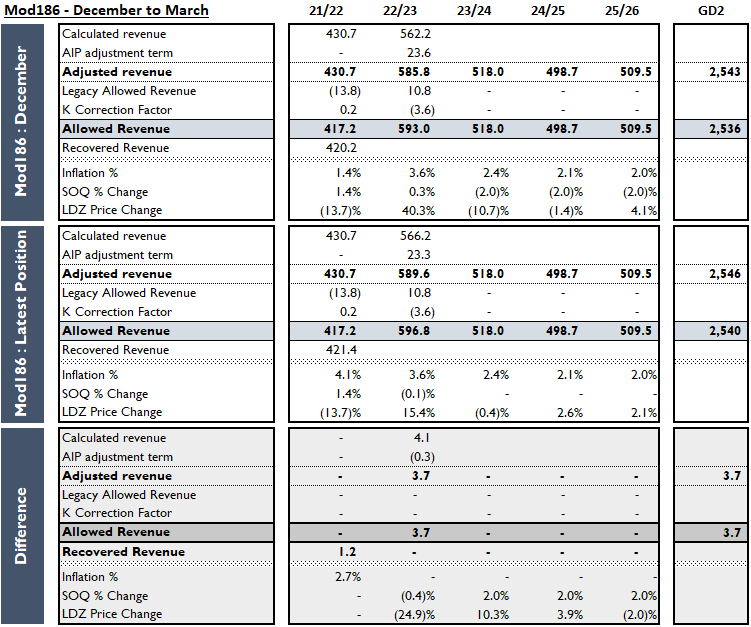 *NGN have removed the SOQ assumption of (2%) for future years. This is to account for the latest modelled SOQ value having a flat profile
Movements from December 2021 to March 2022
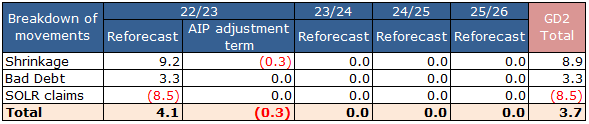 Pipeline of re-opener applications
Forecast revenue impact of re-opener applications
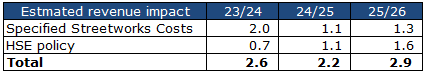